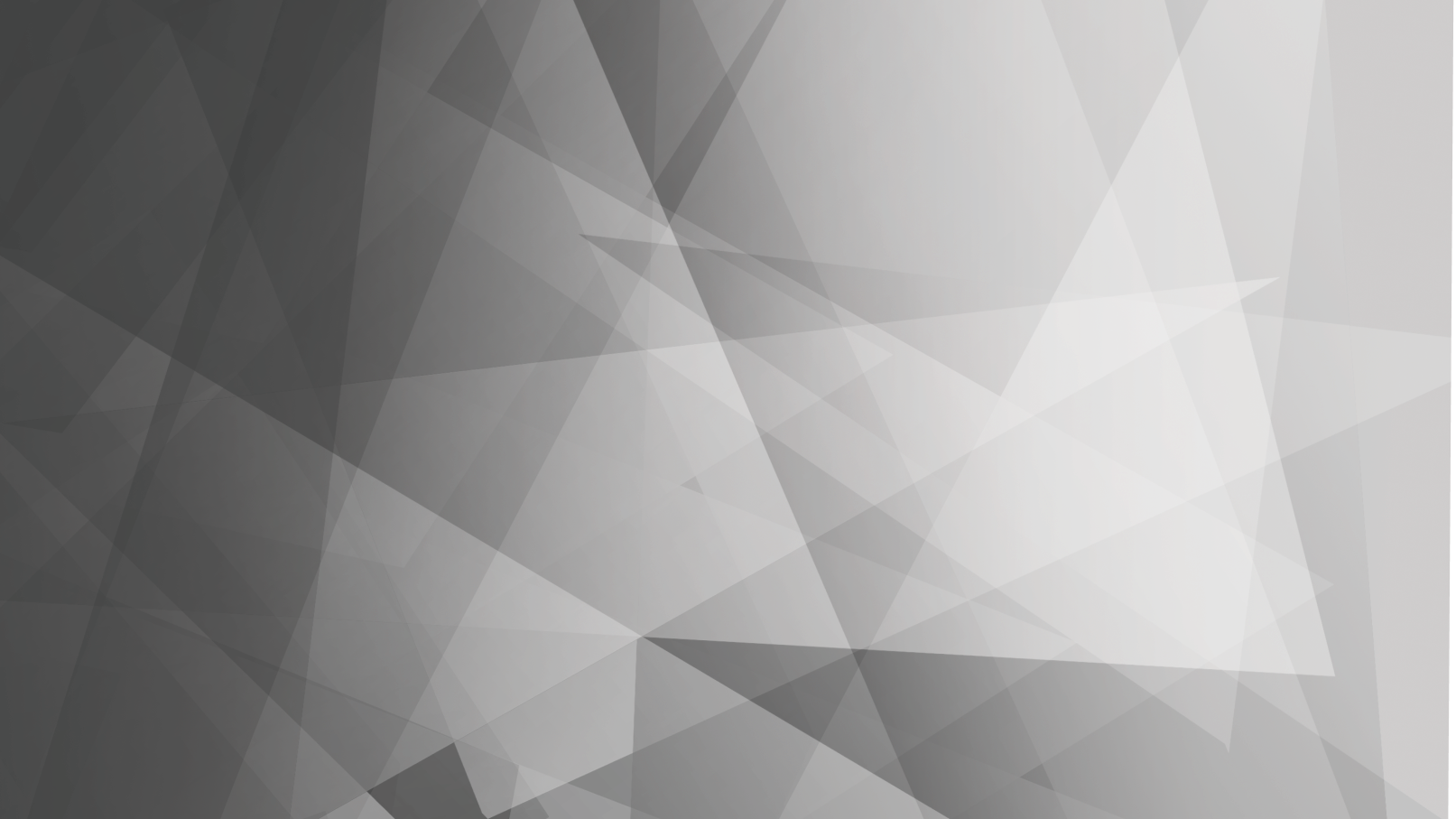 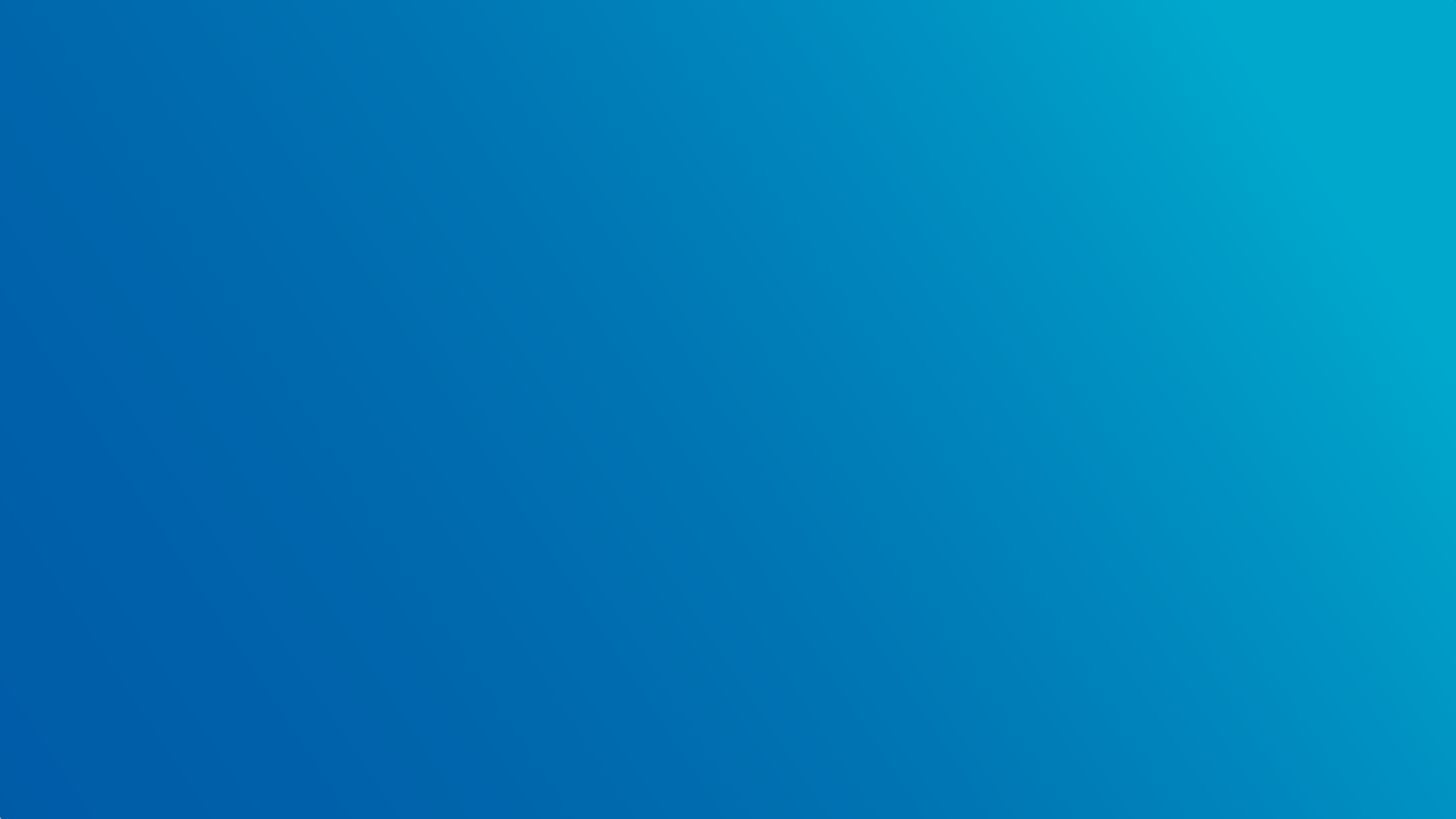 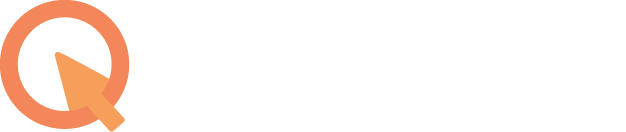 Присвоение новостройкам классов умных МКД
Аналитика Реестра умных новостроек
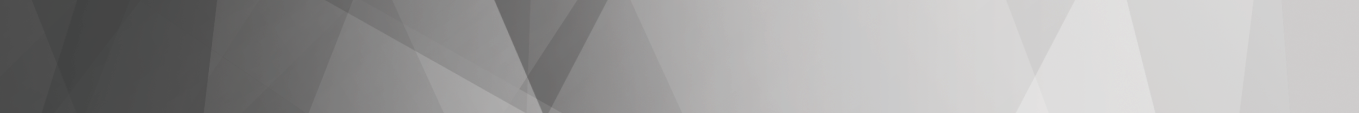 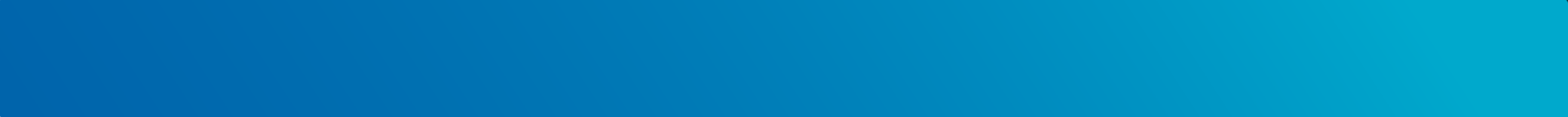 Реестр умных новостроек (сайт)
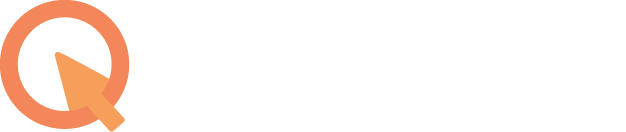 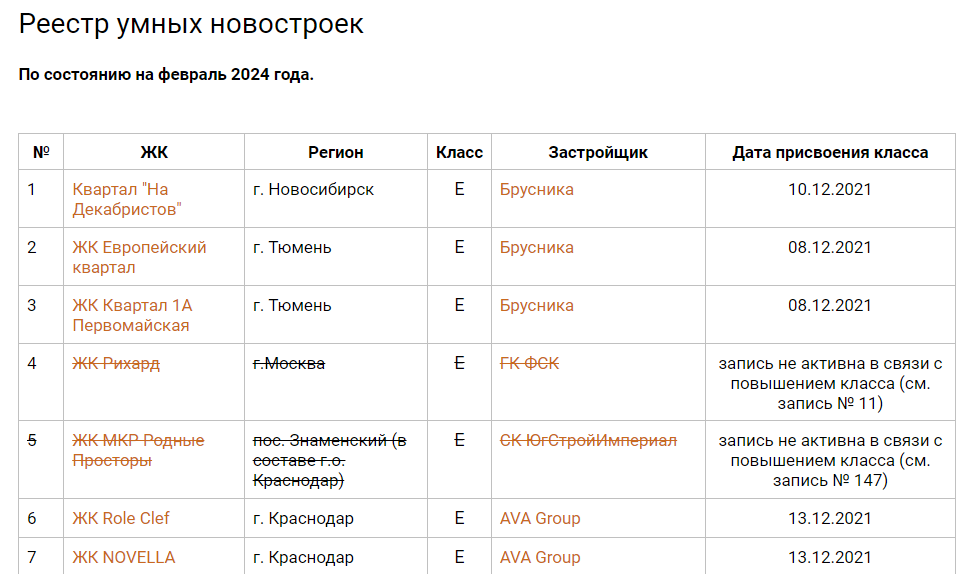 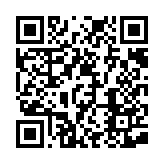 2
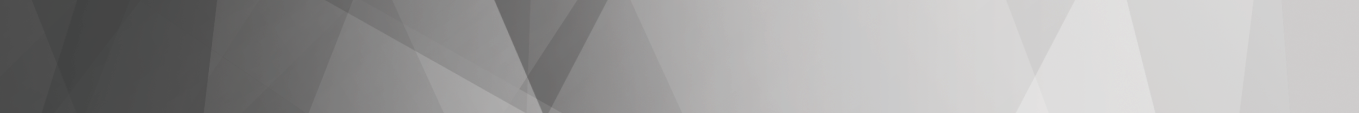 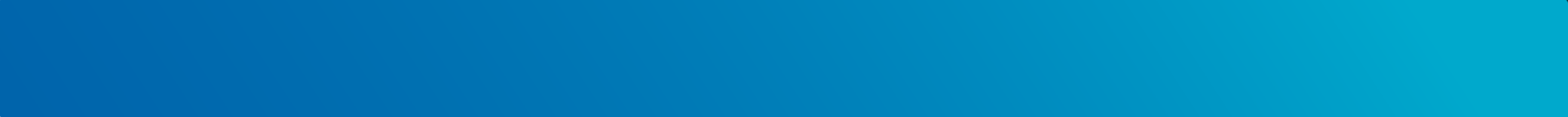 Динамика количества записей (ЖК) в реестре умных новостроек
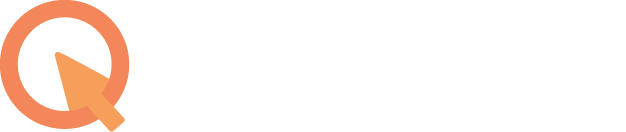 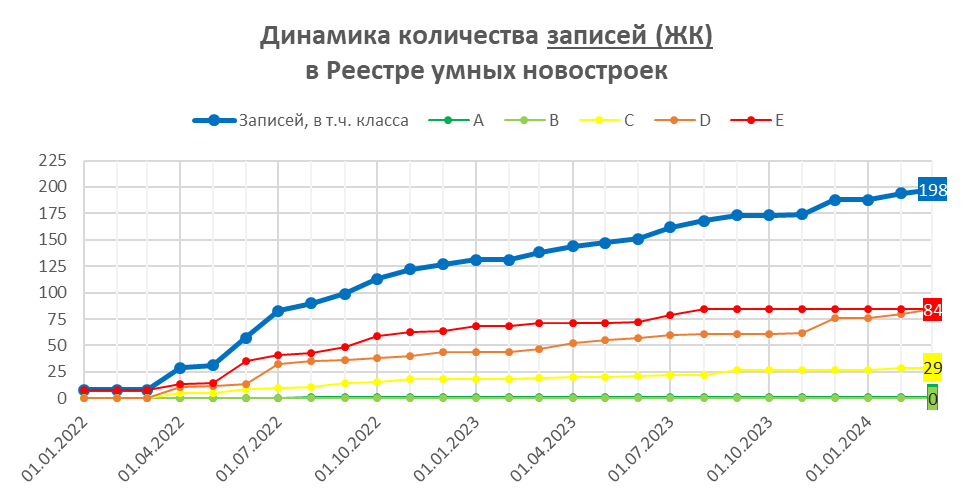 3
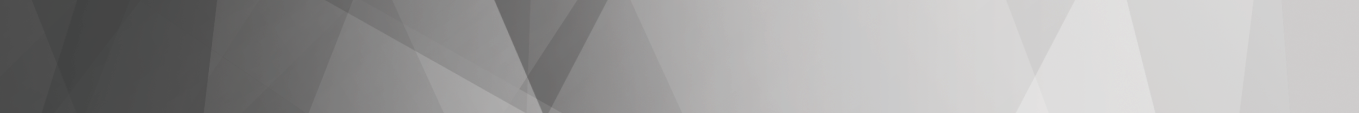 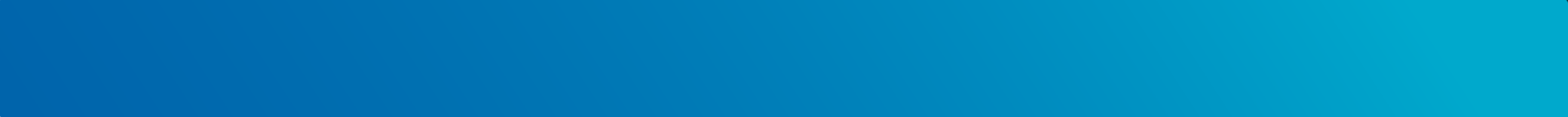 Динамика  долей ЖК разных классов в реестре умных новостроек
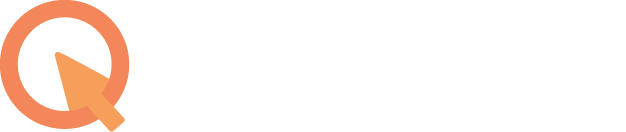 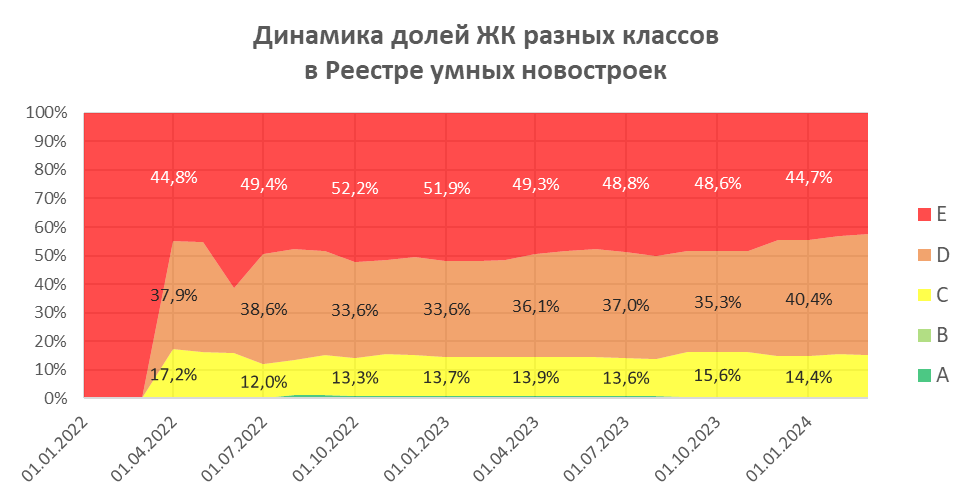 4
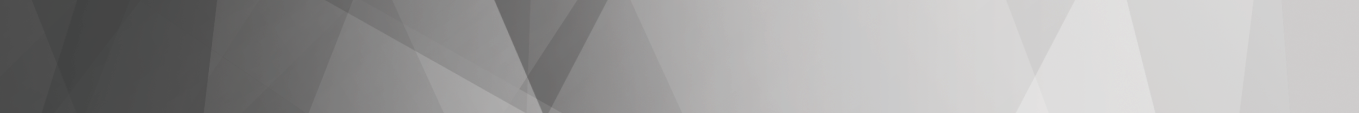 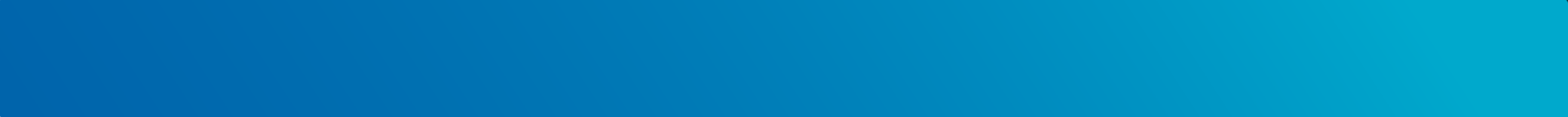 Динамика количества застройщиков в реестре умных новостроек
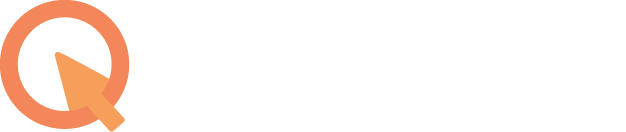 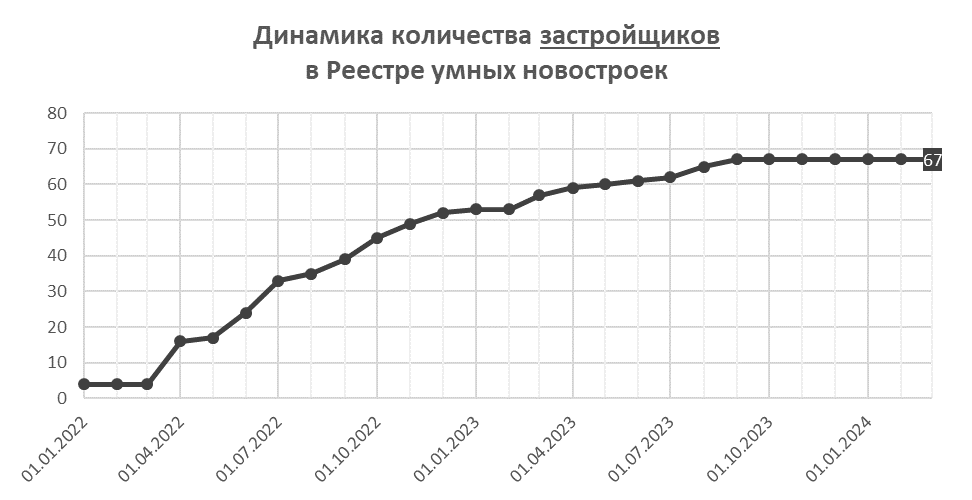 5
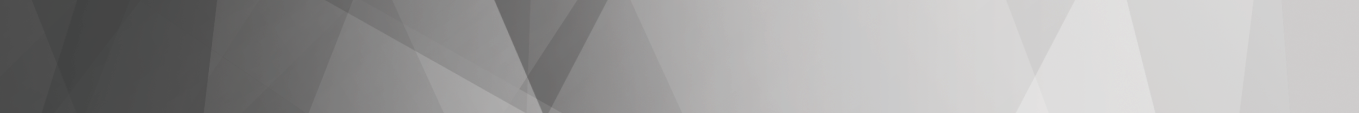 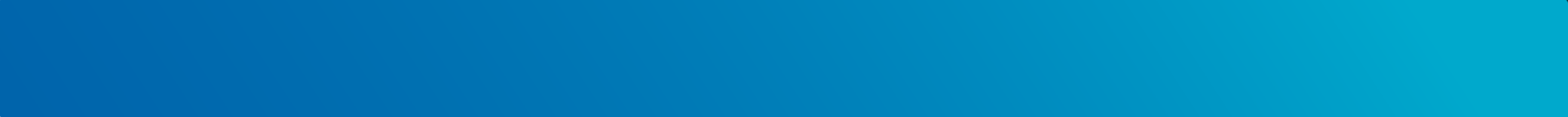 Динамика количества регионов ЖК в реестре умных новостроек
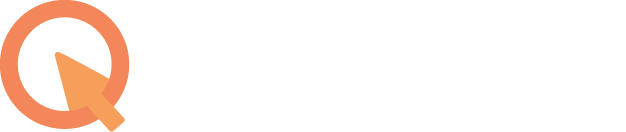 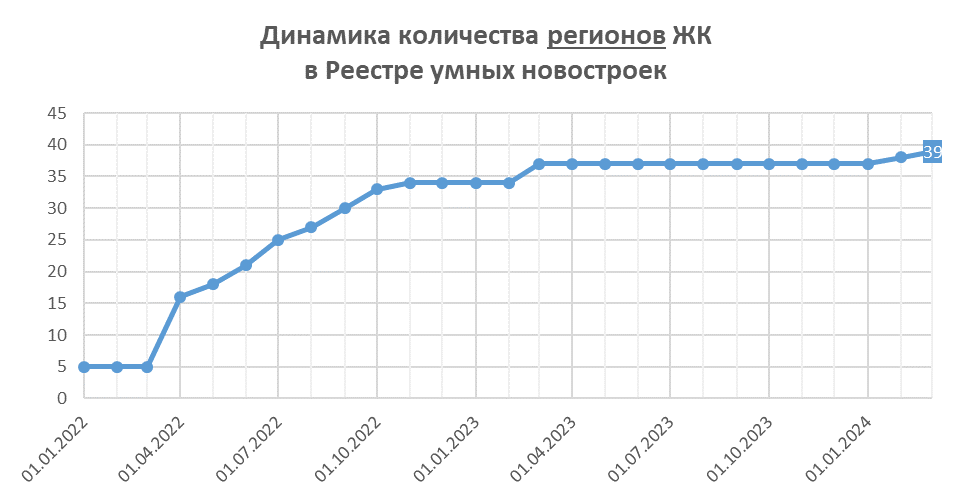 6
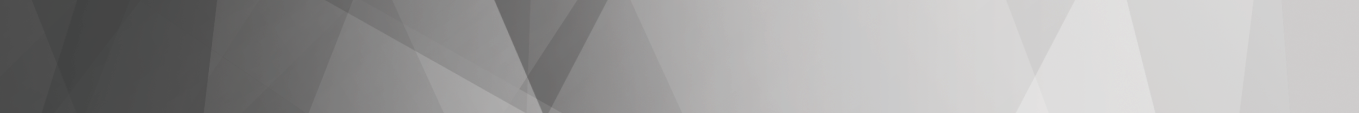 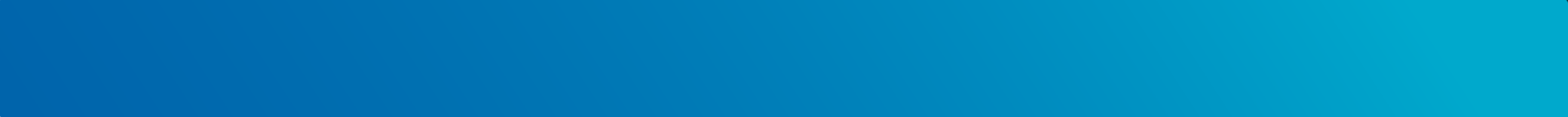 Ранжирование регионов (ТОП-10) по количеству записейв реестре умных новостроек
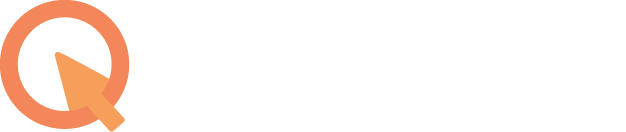 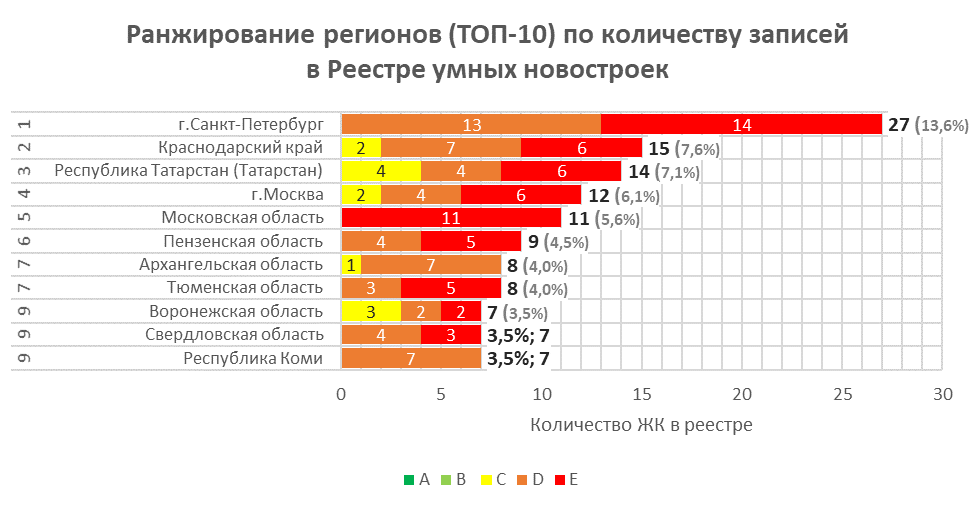 7
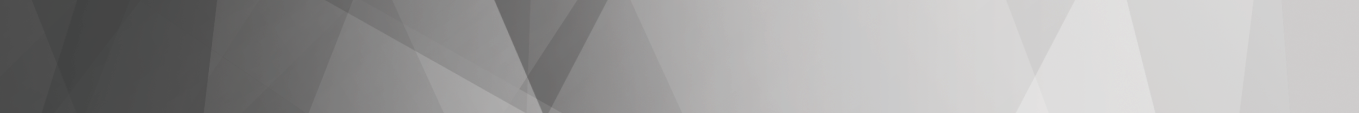 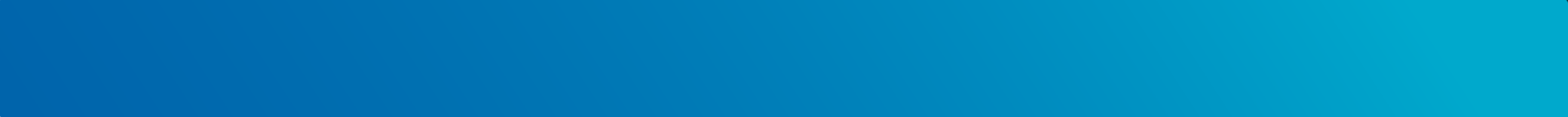 Реклама умного дома
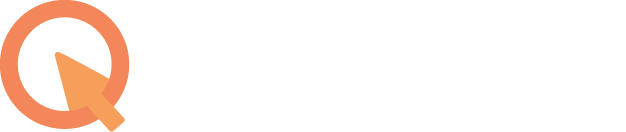 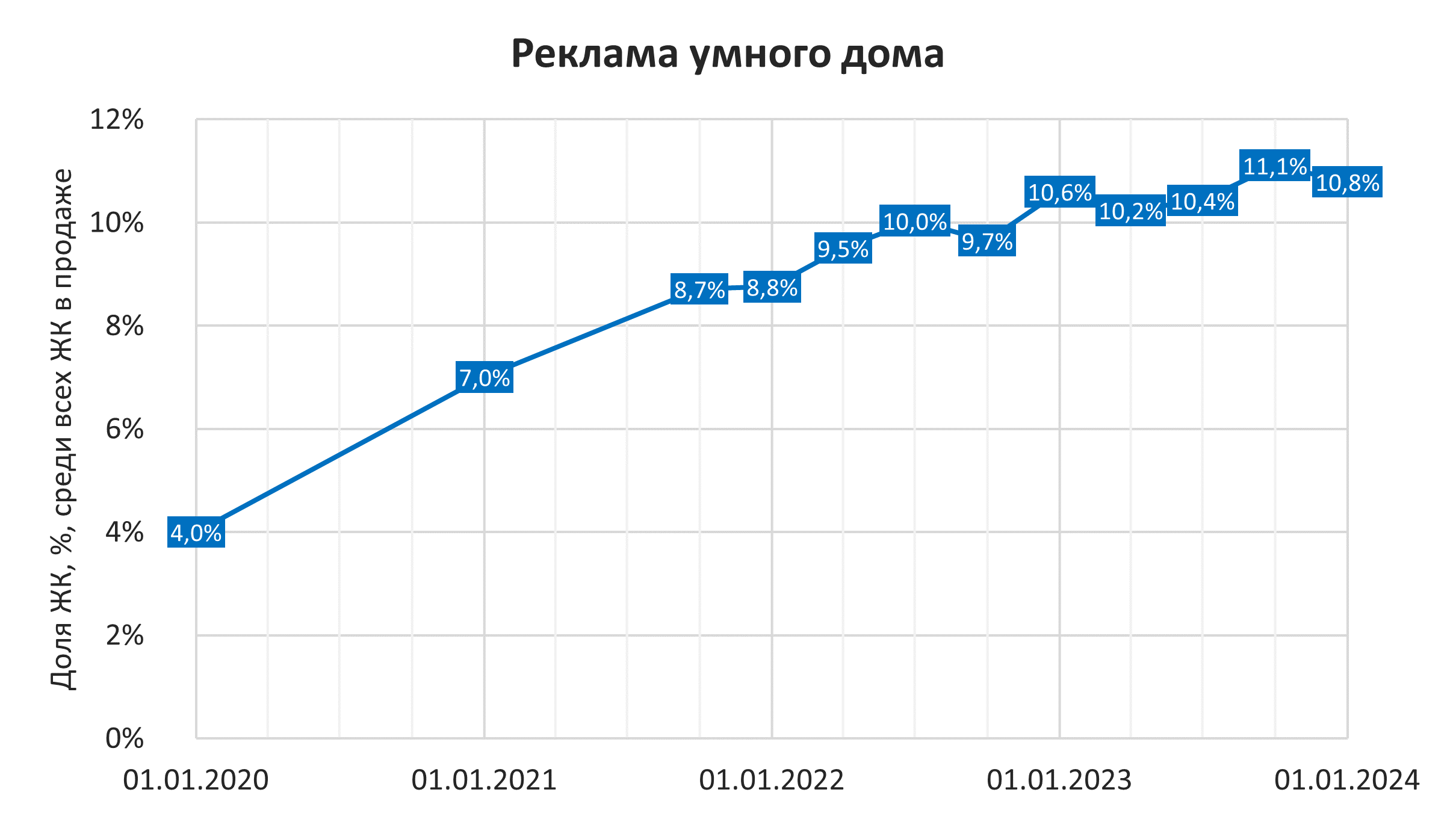 8
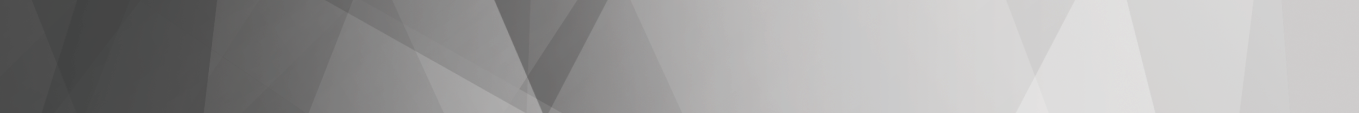 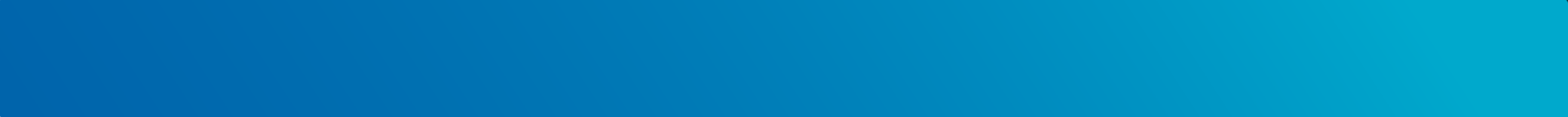 Реклама умного дома
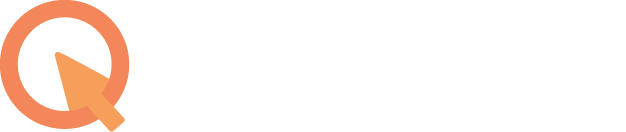 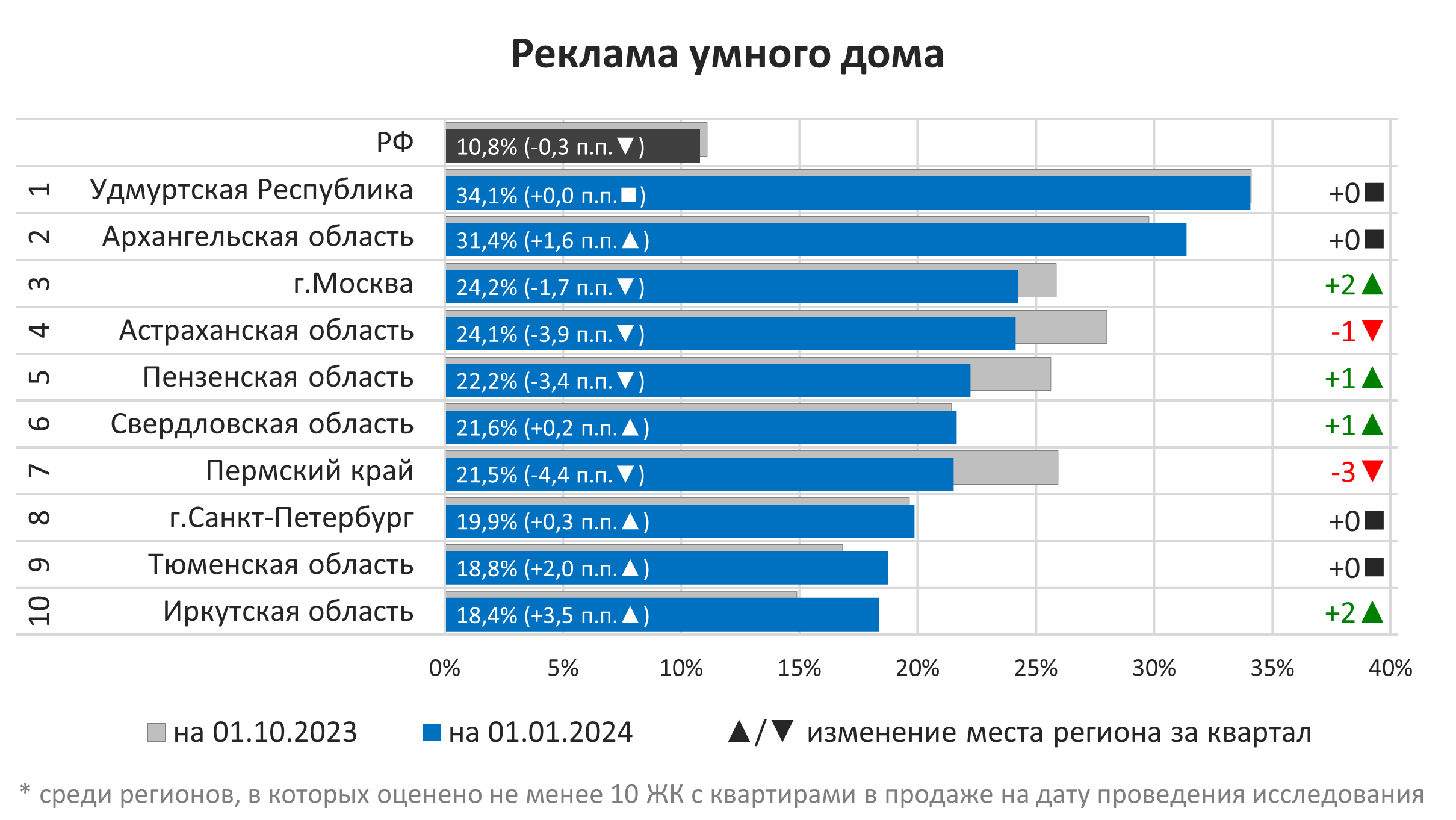 9
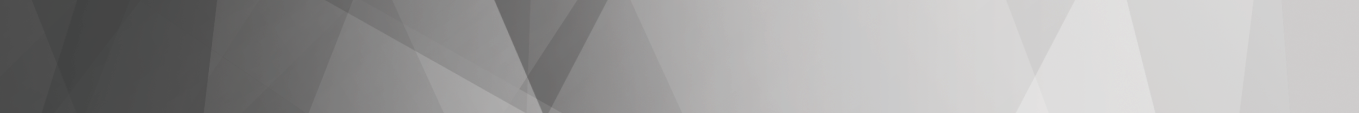 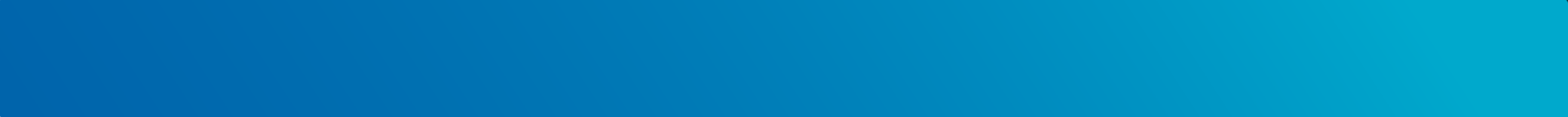 Прогноз участников конференции
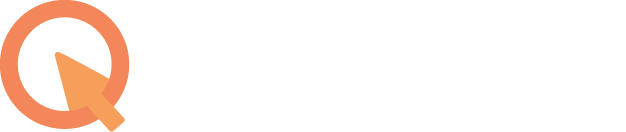 Сколько пройдет лет, когда доля умных новостроек достигнет 50%
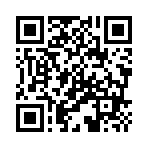 10
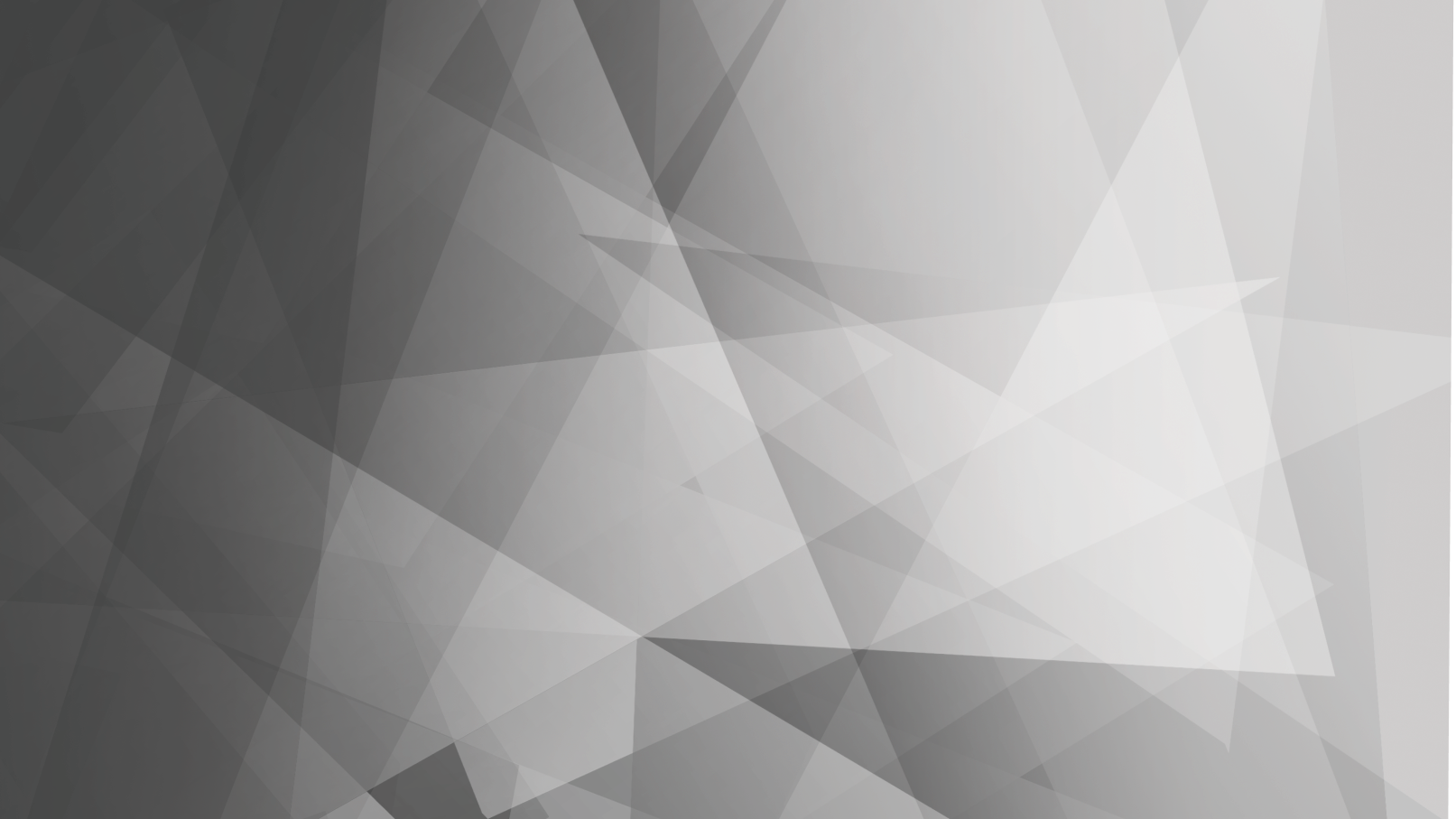 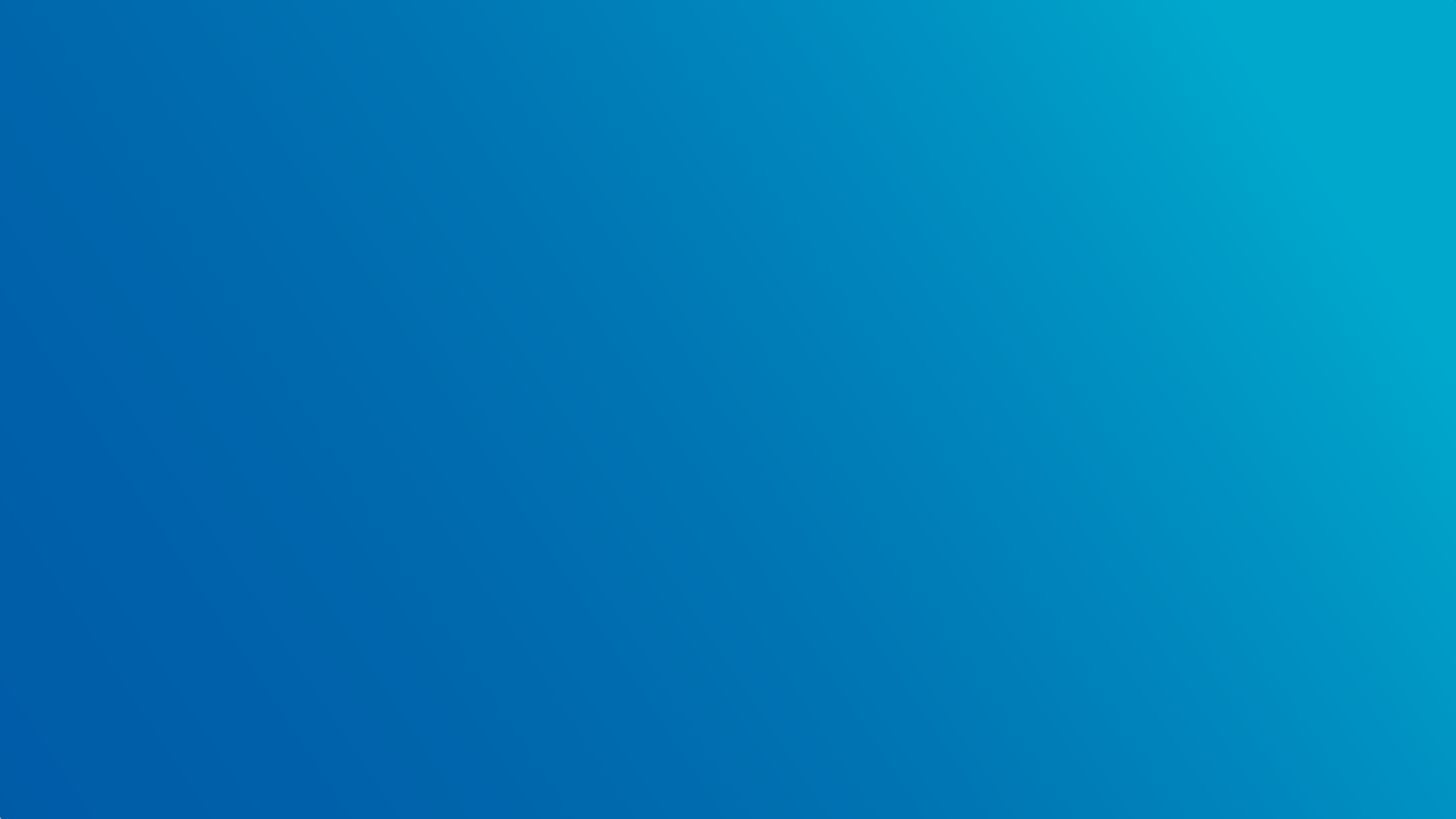 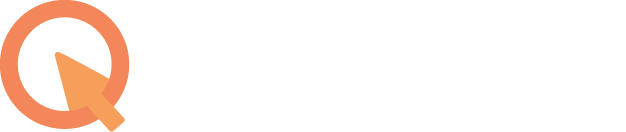 СПАСИБО ЗА ВНИМАНИЕ!
По вопросу присвоения Вашим ЖК классов умных МКД писать на почту
korol@erzrf.ru